Тема урока № 1:«Химическая связь»(лекция с элементами беседы)
Знать:
Понятия: химическая связь; 
Виды химической связи
Электроотрицательность
Уметь:
Определять вид химической связи;
Изображать механизм образования связи с помощью электронных и структурных формул
1. Понятие о химической связи.
Химическая связь  -  это связь между элементами в соединении за счет электронов.
2. Основные положения теории химической связи:
1) В образовании связи участвуют наружные неспаренные электроны с противоположными спинами
2) Атомы в соединении стремятся приобрести устойчивую электронную оболочку соответствующих инертных газов;
3) При образовании связи выделяется энергия
Ковалентная связь.
Химическая связь между атомами, осуществляемая общими электронными парами, называется ковалентной.
Характерна для неметаллов
Н      Н
СТРУКТУРНАЯ ФОРМУЛА
Н2: 1s1
Н   +   Н →
Н   Н→
Электронная формула
Электроотрицательность (ЭО)
ЭО в периоде  возрастает
       в группе
Свойство атомов смещать к себе общие электронные пары, связывающие их с другими атомами, называется ЭО.
Виды ковалентной связи
полярная                          неполярная
(разные неметаллы)        (одинаковые НЕ)
HCl,  NH3,  CH4                            Cl2,  N2,  O2
Образуются молекулы за счет общих электронных пар
Урок № 2
З – 1.  В каких из приведенных ниже веществ химическая связь полярна, а в каких неполярна:
А) H2,  б) H2O,  в) N2,  г) O2,  д) HI, е) SO3, ж) H2S
З – 2.  Изобразите образование химической связи с помощью электронных и структурных формул для веществ из З-1:  В);  Ж
Ионная связь
Рассмотрим образование соединений сильно отличающихся по ЭО. Это соединения МЕ  и НЕМ.
Пример:  NaCl            3р5
Na: 3s1       ; Cl: 3s2      
      1е     ..                    ..    
Na * + *Cl : → Na+1  **Cl: -1→ Na+1Cl-1 
                       ••                              ••                ионное
  ЭО    <    ЭО                         соединение
Работа с учебником.
СТР. 24:    * ПОНЯТИЕ ИОННОЙ СВЯЗИ
                      * ИОННЫЕ СОЕДИНЕНИЯ
2) ? В ТЕКСТЕ НА СТР.24
1е    ¨                    ¨ 
Li*  + *F:  →Li+  **Cl: -1 → Li+Cl- 
 о        ¨                   ¨
ЭО < ЭО
Закрепление.
Определить вид химической связи:
А)  NH3, Б) CH4,  В) I2,  Г) KF,
 Д) CO2, Е) CaCl2,  Ж) Li2S
2. Покажите механизм образования соединения  Li2S
? 6 (а, в) стр. 28
? 7 (а)  стр. 28
Домашнее задание.
1)   § 3 стр.24 – 28
2) Повторить § 1, 2
3) ?    ∆          4 (а), 6(б), 7(б) стр. 28
          ◊     1) Изобразить схемы образования ионной связи при взаимодействии:  а) кальция с азотом; б) алюминия с бромом.
             2) Составьте уравнения химических реакций для а), б) и укажите окислитель и восстановитель.
Выводы:
- Атомы образуют химические связи, чтобы приобрести устойчивую 8-электронную конфигурацию внешнего энергетического уровня.
- Возникновение общих электронных пар приводит к образованию ковалентной химической связи между атомами .
- Состав вещества можно выражать в виде:
Молекулярной формулы  HCl
Электронной формулы     
Структурной формулы     H–Cl
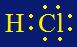 23.09.10г    Урок № 7Степень окисления атомов в соединениях.
1. Работа с учебником  § 4 СТР. 28 – 30 до слов «Как определяют степень окисления».
Вопросы: * с каким известным понятием совпадает понятие «степень окисления»?
* Что такое валентность?
а)N Ξ N   б)  H — N — H   в)   F — N — F
                                  |                         |
                              H                       F
* Сколько общих электронных пар в молекуле азота? Аммиака? Фторида азота?
* Как можно объяснить различия этих веществ?
ЭО
Почему молекула азота неполярна? Аммиака , фторида азота – полярны?
А)  N0  ≡ N0                Б) Hδ+→ Nδ-←Hδ+
                                                                  ↑
                                                                   Hδ+

 В)       Fδ- ← Nδ+→Fδ-
                       ↓
                       Fδ-
ДЛЯ ЧЕГО ВВЕДЕНО ПОНЯТИЕ СТЕПЕНИ ОКИСЛЕНИЯ?

ЧТО ТАКОЕ СТЕПЕНЬ ОКИСЛЕНИЯ?
РАБОТА С УЧЕБНИКОМ: СТР. 30 2абзац и 3 абзац
Работа с алгоритмом.
*Как определяют степень окисления?
*что для этого необходимо знать?
-5  -4   -3   -2  -1     0 +1  +2  +3  +4  +5

Уменьшается СТ.ОК  увеличивается
Восстановление          окисление
Тренировочное задание:  ? В тексте на стр. 30;      ? Стр. 33
Степень окисления
ст.о. элементов в
простых веществах
Fe0,Cl20,H20
Определите степени окисленияэлементов
Al2+3O3-2
Ca3+2N2-3
K2+1Se-2
P2+5O5-2
Cl2+7O7-2
As2+3O3-2
Al2O3
Ca3N2
K2Se
P2O5
Cl2O7
As2O3
Составление химических формул по степени окисления
АЛГОРИТМ:
Записать химические знаки элементов     Al S
Определить  ст.о. элементов по таблице
 Д.И. Менделеева.                                              Al+3S-2
3. Найти НОК и определить индексы.

  НОК=6   Al+3S-2                        


ПРАВИЛО:
     алгебраическая сумма степеней окисления элементов равна нулю.
6
Al2S3
Определение степени окисления в формуле из трех атомов химических элементов
3. Работа с учебником стр. 33-34 со слов 
«Степень окисления можно…» (предпоследний абзац)
Тренировочное задание:               H3PO4,    CaCO3,   в тексте стр.34.
Домашнее задание.
§ 4  стр.28 – 35
Повторить § 1 – 3
?  1, 5 (устно) стр. 35
?  2,  3 (в),  4 (б)  стр. 35